RENADERegistro Nacional de Cultura Física y Deporte
Registro Único del Deporte
“RUD”
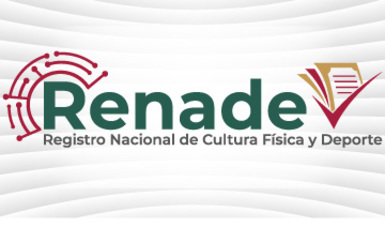 Instrumento del SINADE a cargo de CONADE
El RENADE cuenta con cuatro secciones:

I.	Personas físicas deportivas;

II.	Estructura deportiva;

III.	Infraestructura deportiva, y

IV.	Hechos y actos deportivos.
La inscripción en el RENADE, constituye un requisito obligatorio para ser reconocido como Asociación.

Las Asociaciones Deportivas Nacionales serán consideradas como integrantes del SINADE, sólo cuando estén inscritas en el RENADE.
Es requisito indispensable la inscripción en el RENADE, para efectos de ser sujetos a recibir los recursos públicos federales o los apoyos y estímulos.
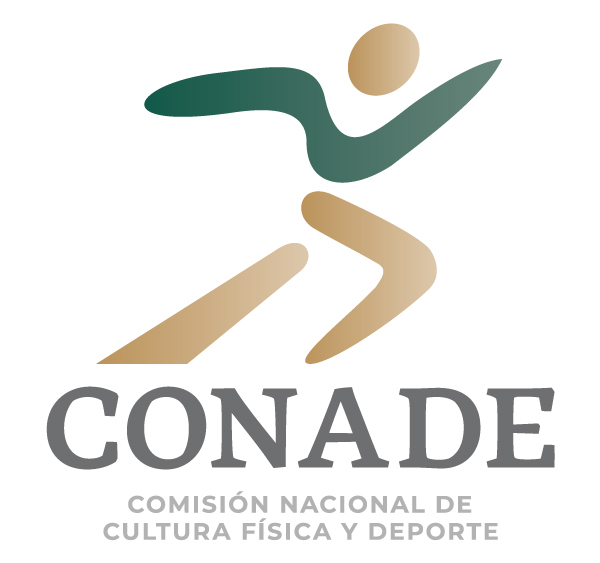 CONADE 
Único Organismo Registrador para la integración y actualización
RUD 2022
Federaciones:
Solicitudes: 50   Emitidos: 28 

Institutos Estatales del Deporte:
Solicitudes: 22   Emitidos: 17 

Institutos Municipales del Deporte:
Solicitudes: 125 Emitidos: 57  
(14 Entidades Federativas)
Razones por las que se debe contar con el RUD
Cumplir con la Ley.	

Ser considerado como integrantes del SINADE.				
Participar en la formulación de Planes y Programas de Cultura Física y Deporte.

Gozar de los estímulos a la Cultura Física y al Deporte que establece la Ley.

Ser considerado como un no contribuyente del impuesto sobre la renta. 
     (artículo 79  fracción XXVI de la LISR)